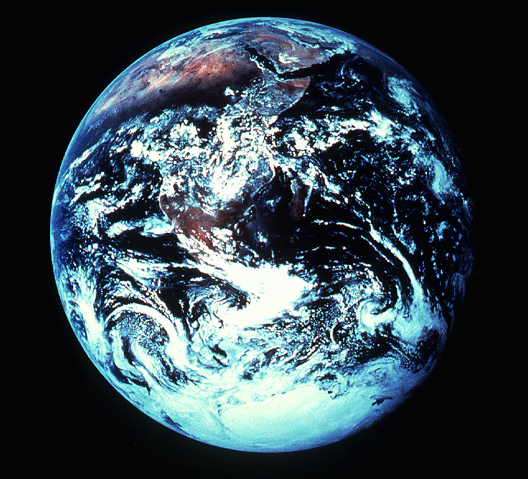 Gen. 1:1
“起初”
Dr. Rick Griffith • Singapore Bible College
BibleStudyDownloads.org
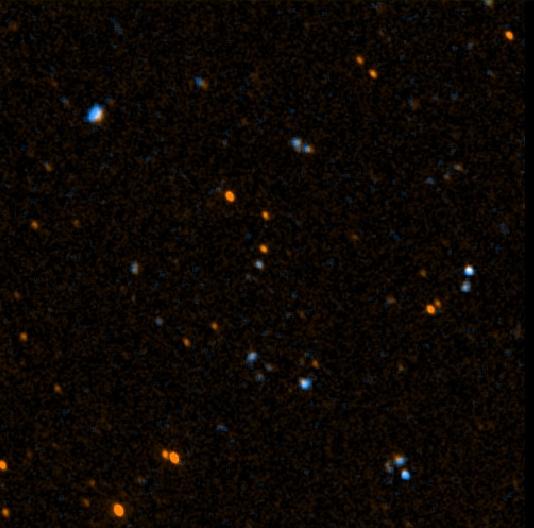 经卷名称
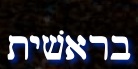 tyvarb
bereshith
希伯来文:
起初
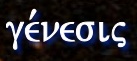 希腊文:
genesij
genesis
根源，来源，诞生
17
7.5.03a.
©2003 TBBMI
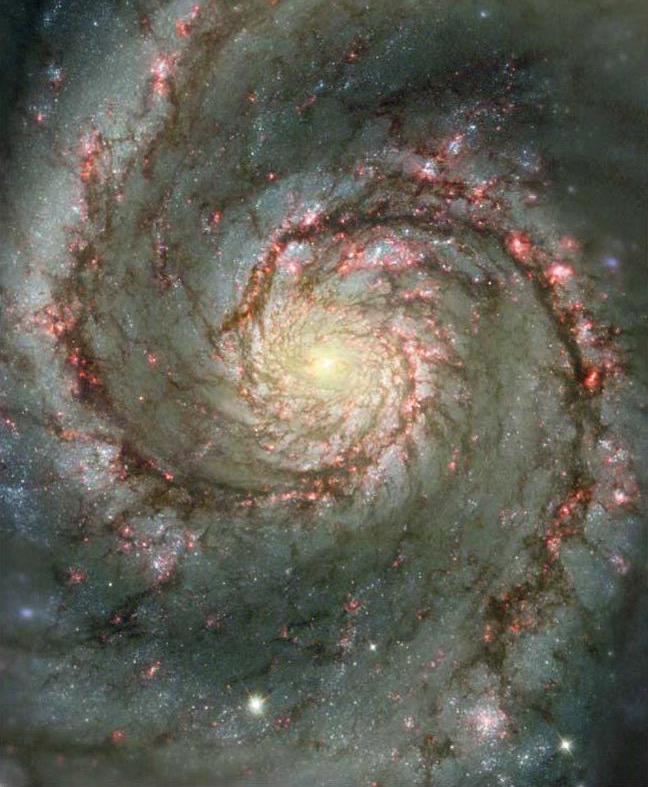 创世记之问题
创造
人从那里莱？?  
世界为何有罪恶？  
我们有盼望吗？
18
7.5.03a.
©2003 TBBMI
与创世记同观的记录
创造  
创造  
创造与洪水  
洪水
Memphite Theology
Enuma Elish
Atrahasis Epic
Gilgamesh Epic
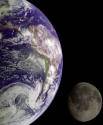 Black
摩西
出埃及
西奈山
德 – 民 – 礼
加低斯巴尼亚
40
40
民 32:49; 34:1
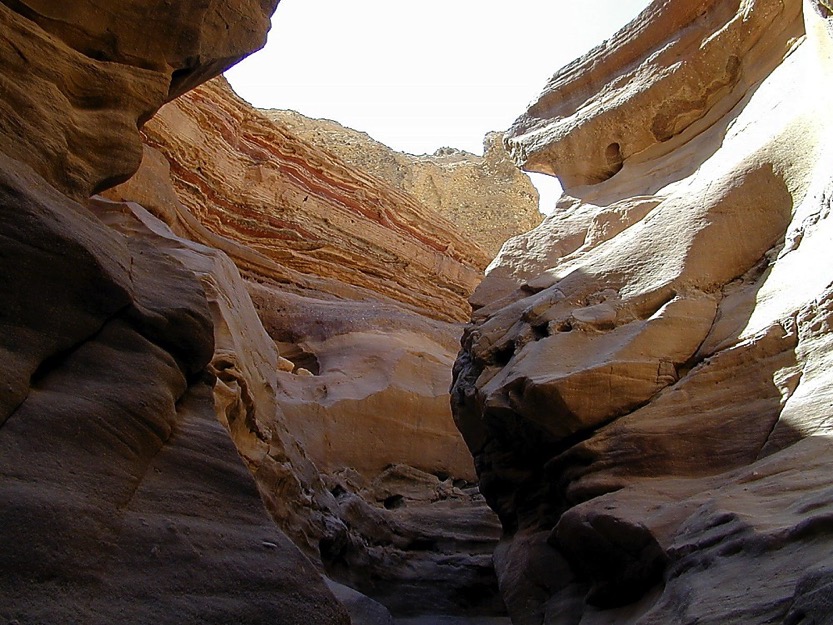 历史
 舞台
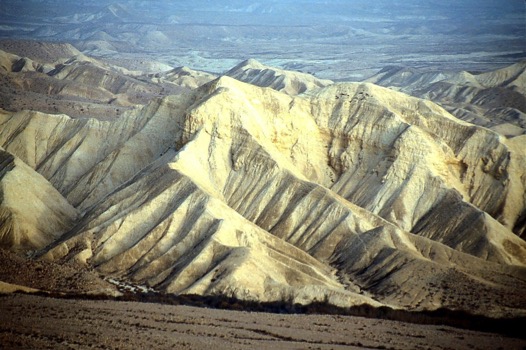 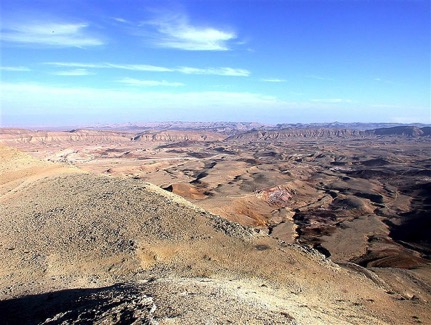 不会吧…   
在此地?
四十年?
不会吧…   
在此地?
四十年?
不会吧…   
在此地?
四十年?
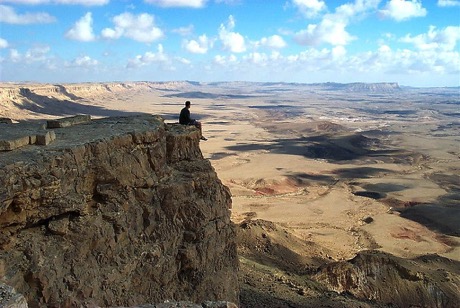 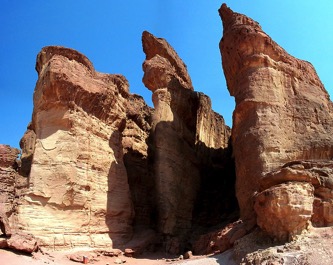 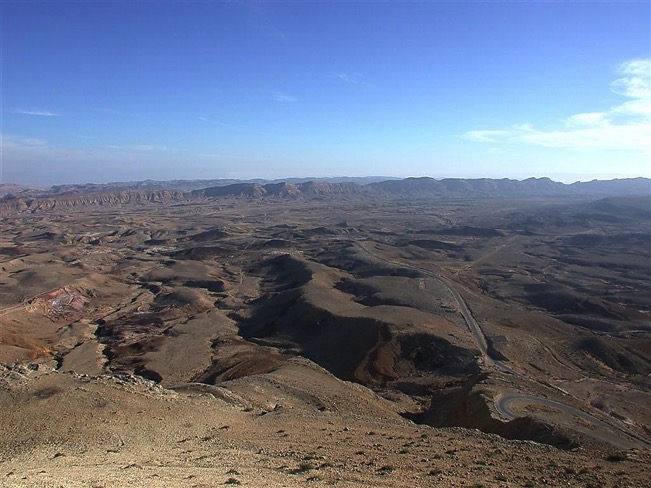 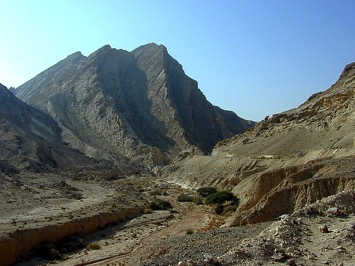 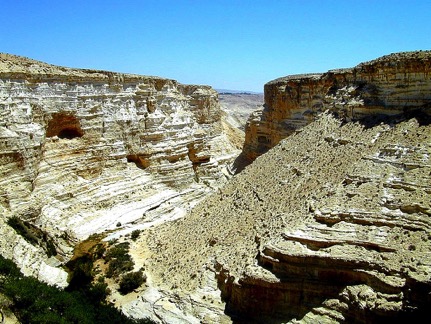 学生手册第26-29页
23
摩西
出埃及
西奈山
德 – 民 – 礼
加低斯巴尼亚
40
40
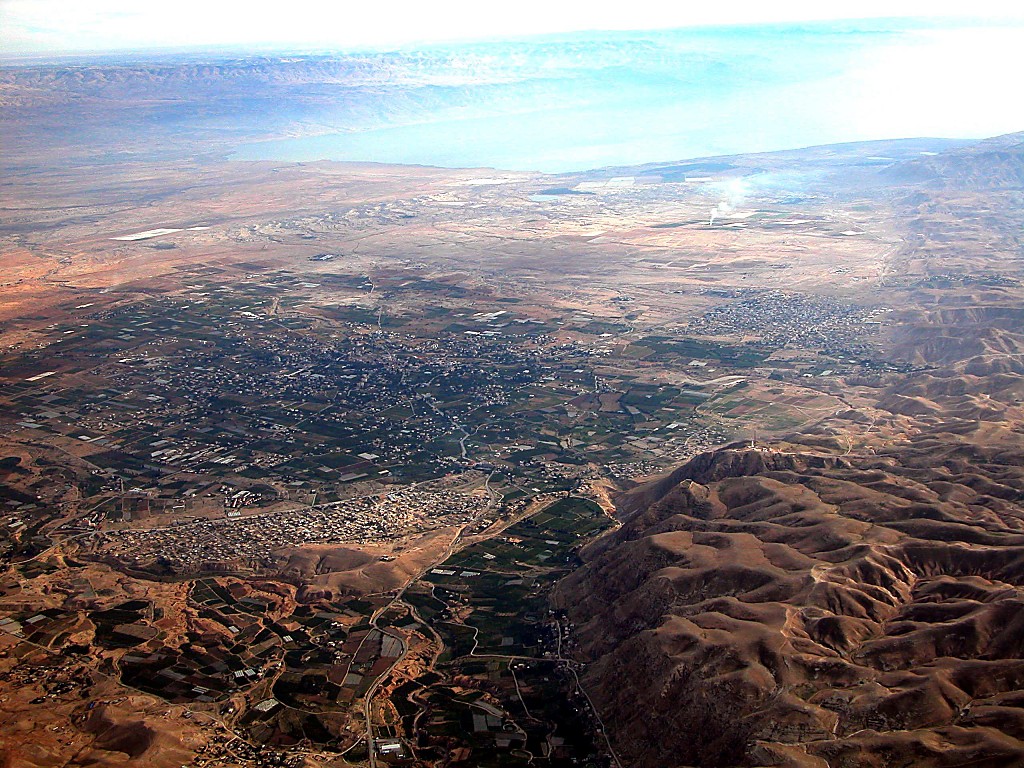 死海
约旦河
现代的耶利哥城
古代的耶利哥城
从耶利哥的东面观望约旦
学生手册第26-29页
42
Black
六天的创造
空虚
充满
混沌
形成
第四天:  太阳，月亮与众星摆列在天
第一天: 光
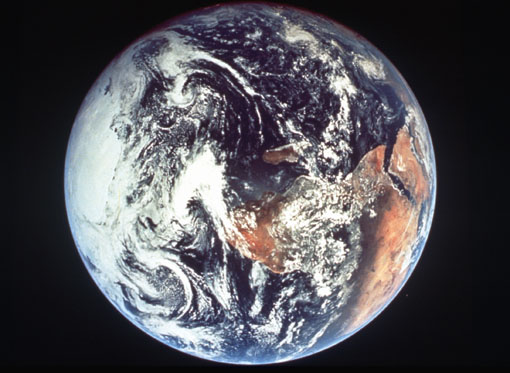 第二天: 
水与空气分开
第五天:  鱼与雀鸟
第三天: 
旱地与海分开
第五天:  动物与人
创世记 1:3-31
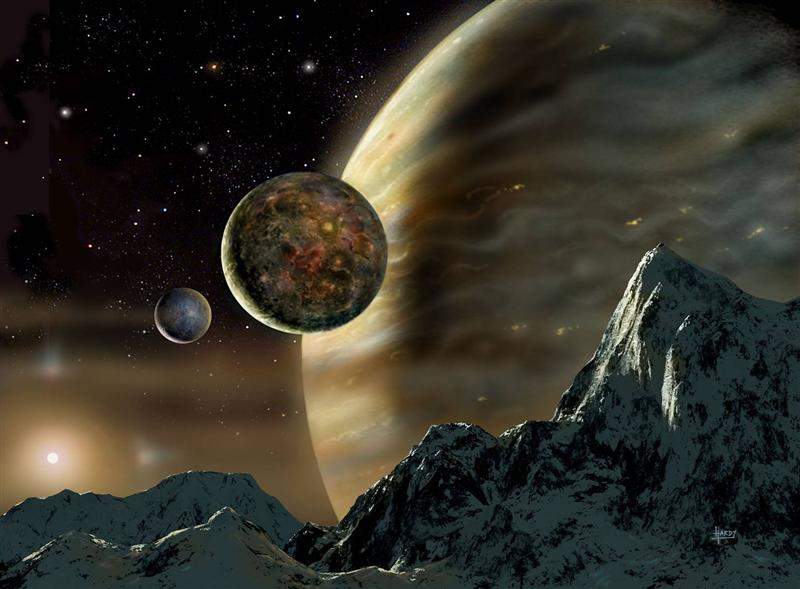 创造
六天创造
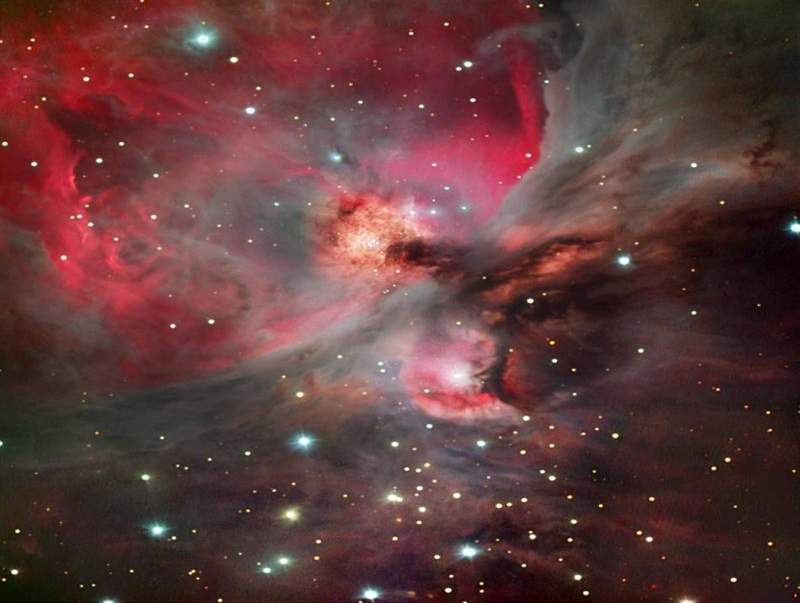 第一天
创造
神的创造…第一天
起初神创造天地 (1上).
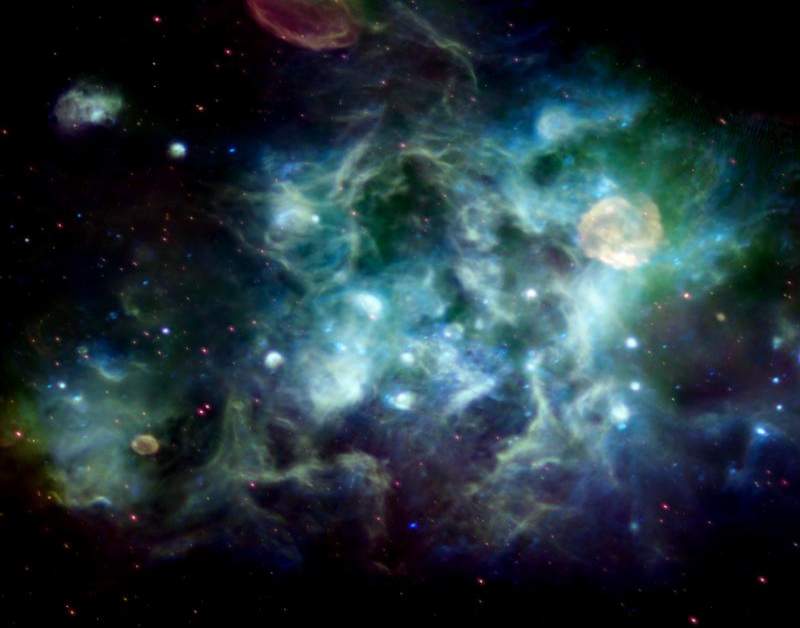 空虚混沌
创造
神的创造…第一天
地是空虚混沌，渊面黑暗；神的灵运行在水面上。 (2).
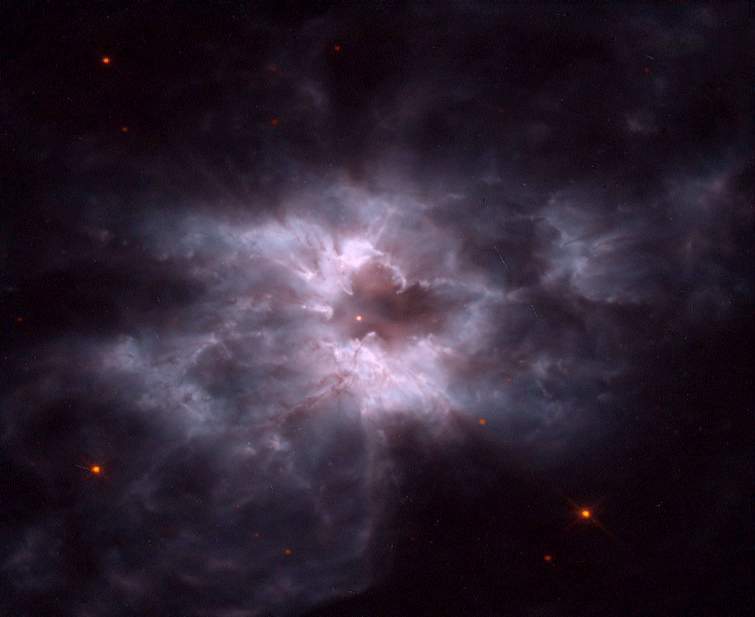 创造
光
神的创造…第一天
神说：“要有光。” 就有光。 (3).
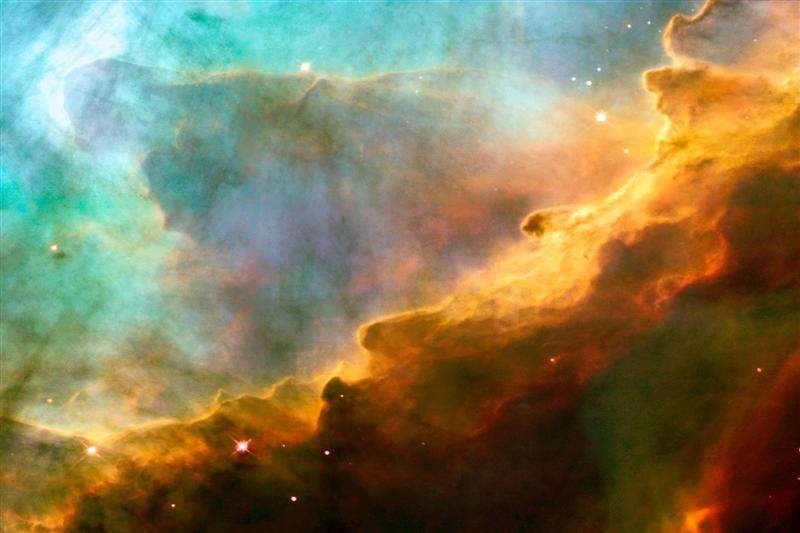 第一天
创造
神的创造…第一天
神称光为昼，称暗为夜。有晚上，有早晨，这是头一天。(5).
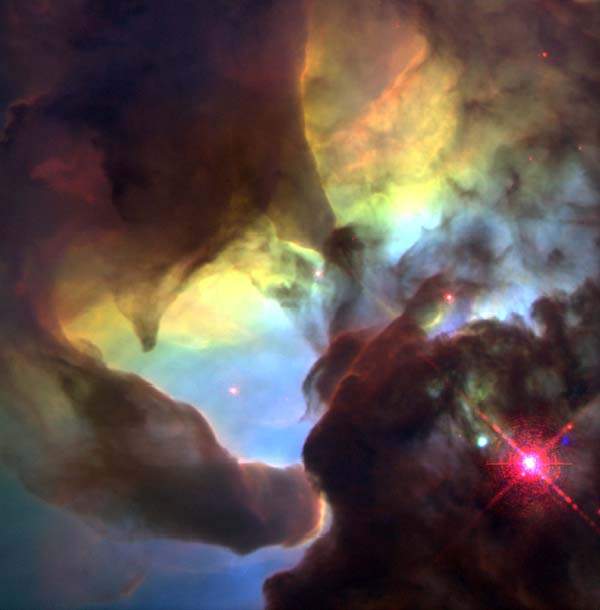 创造
第二天
神的创造…第二天
神说：诸水之间要有空气，将水分为上下。 (6).
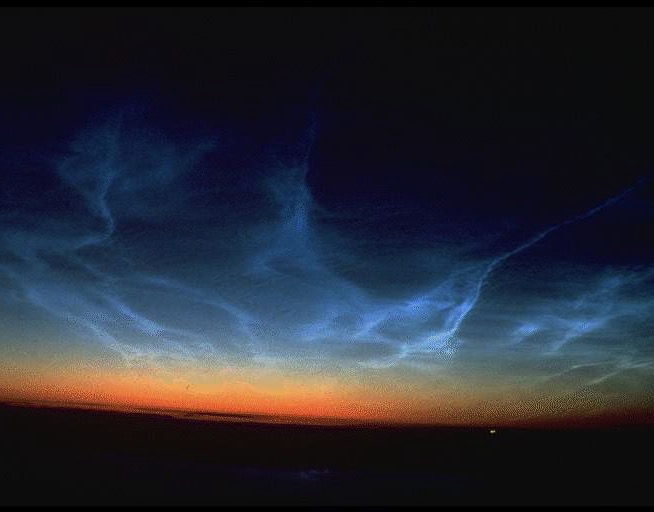 创造
空气
神的创造…第二天
神就造出空气，将空气以下的水，空气以上的水分开了。              事就这样成了。 (7).
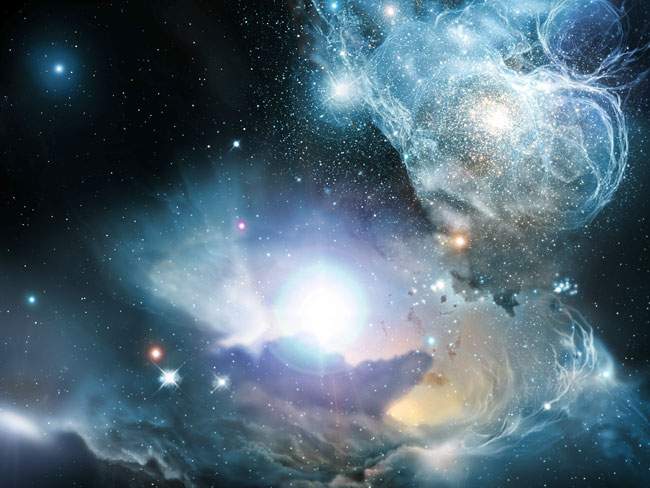 创造
天
神的创造…第二天
神称空气为天 (“天” 8上).
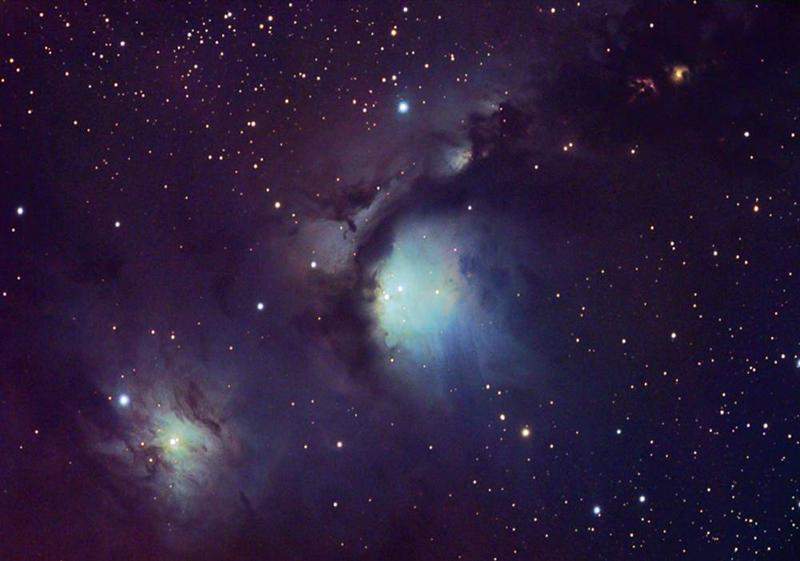 第二天
创造
神的创造…第二天
有晚上，有早晨，是第二天。(8下).
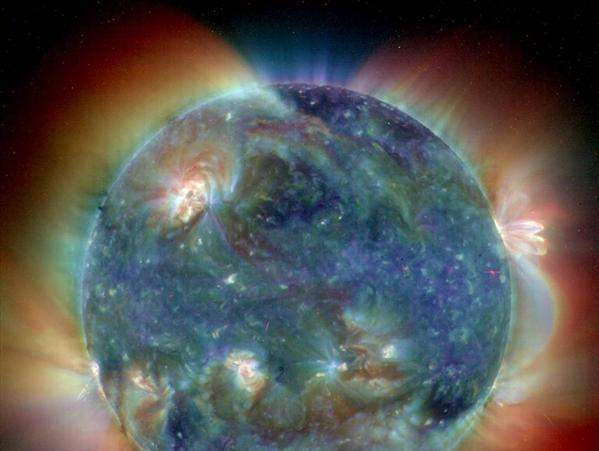 第三天
创造
神的创造…第三天
神说：“天下的水要聚在一处，使旱地露出来。”事就这样成了。 (9).
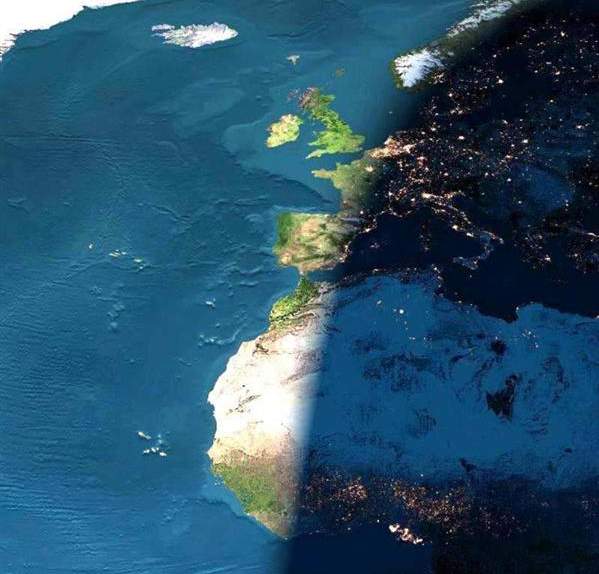 地和海
创造
神的创造…第三天
神称旱地为地，称水的聚处为海。神看着是好的。(10).
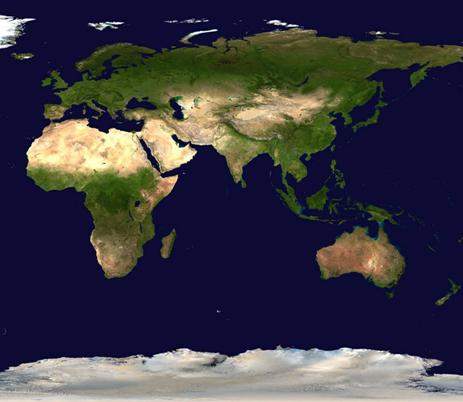 创造
神的创造…第三天
青草
神说：“地要发生青草和结种子的菜蔬，并结果子的树木，各从其类，果子都包着核。” 事就这样成了。于是地发生了青草和结种子的菜蔬，各从其类；并结果子的树木，各从其类，果子都包着核。神看着是好的。 (11-12).
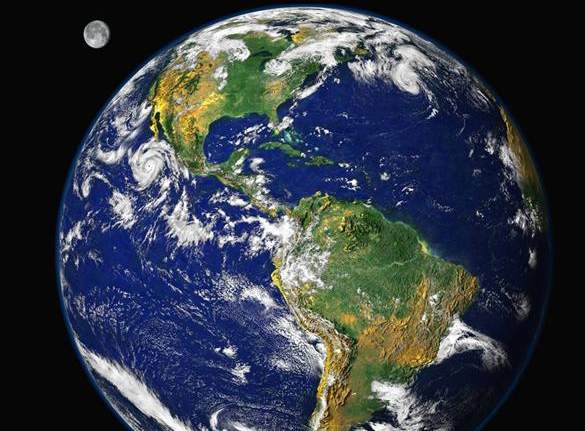 创造
第三天
神的创造…第三天
有晚上，有早晨，是第三天。 (13).
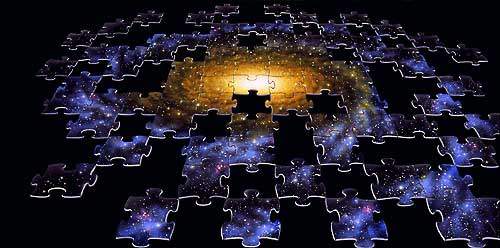 第四天
创造
神的创造…第四天
神说：“天上要有光体，可以分昼夜，作记号，定节令，日子，年岁。 (14);
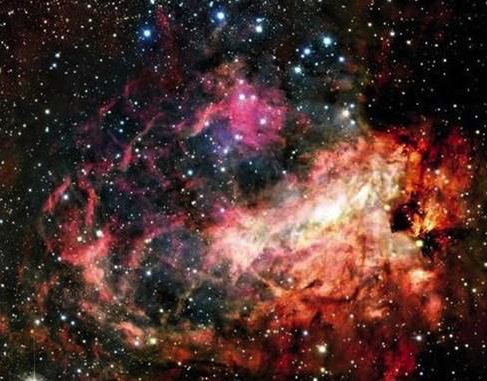 创造
太阳与月亮
神的创造…第四天
并要发光在天空，普照在地上。事就这样成了。 (15).
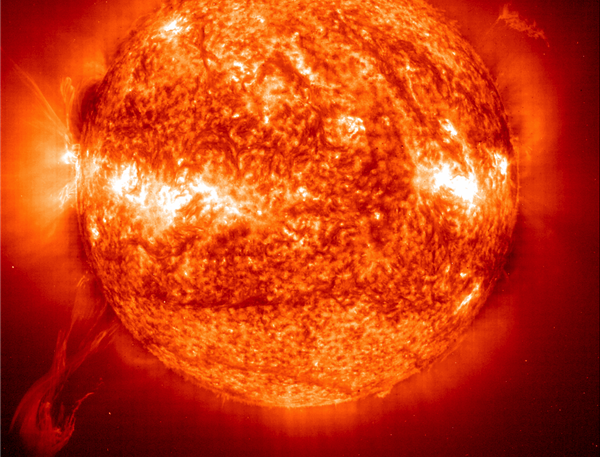 创造
太阳
神的创造…第四天
于是神造了两个大光，大的管昼。 (16上)…
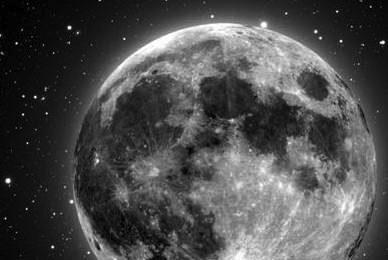 创造
月阳
神的创造…第四天
…小的管夜(16下)…
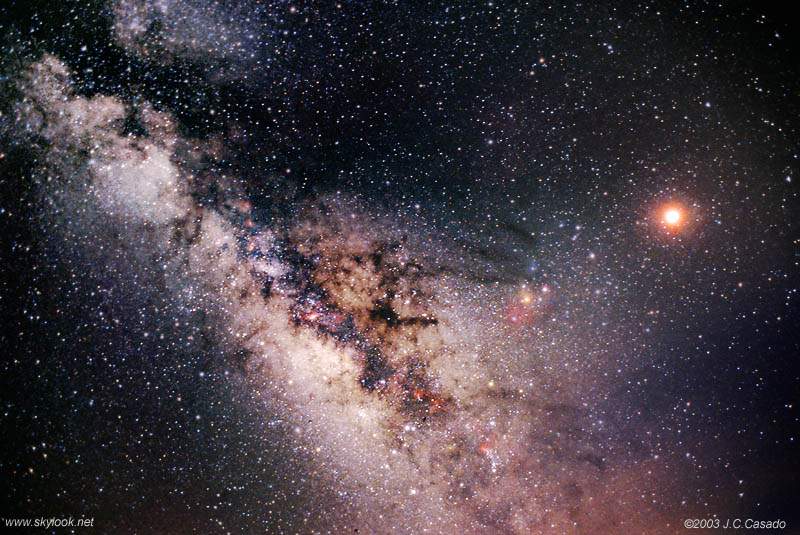 创造
从星
神的创造…第四天
又造从星 (16下).
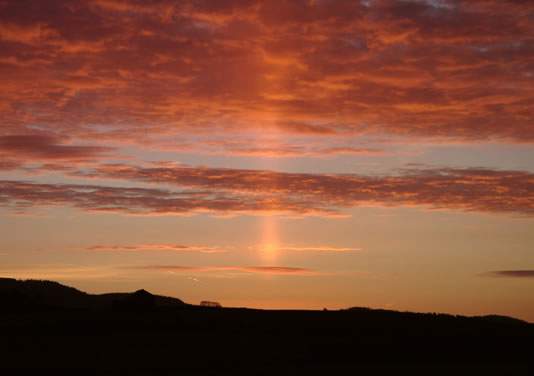 创造
第四天
神的创造…第四天
就把这些光摆列在天空，普照在地上，管理昼夜，分别明暗。神看着是好的。有晚上，有早晨，是第四日。 (17-19).
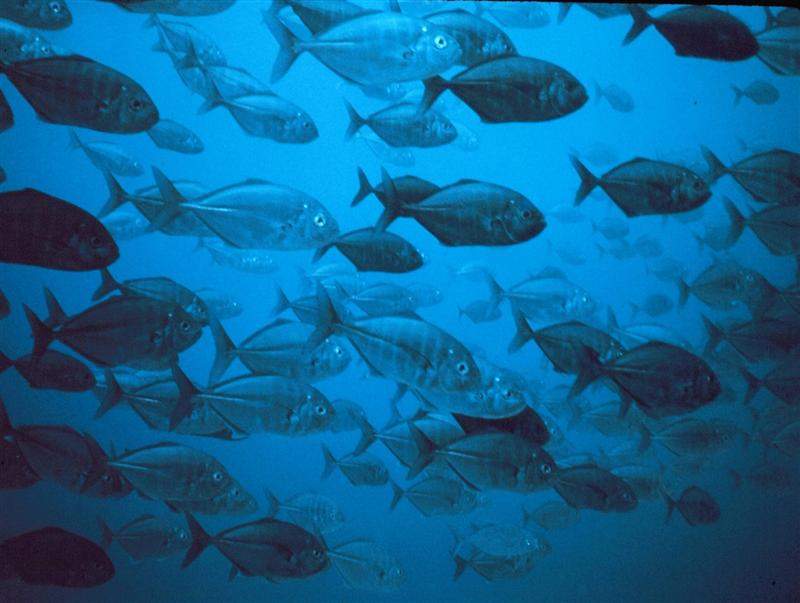 创造
第五天
神的创造…第五天
神说：“水要多多滋生有生命的物 (20上)…”
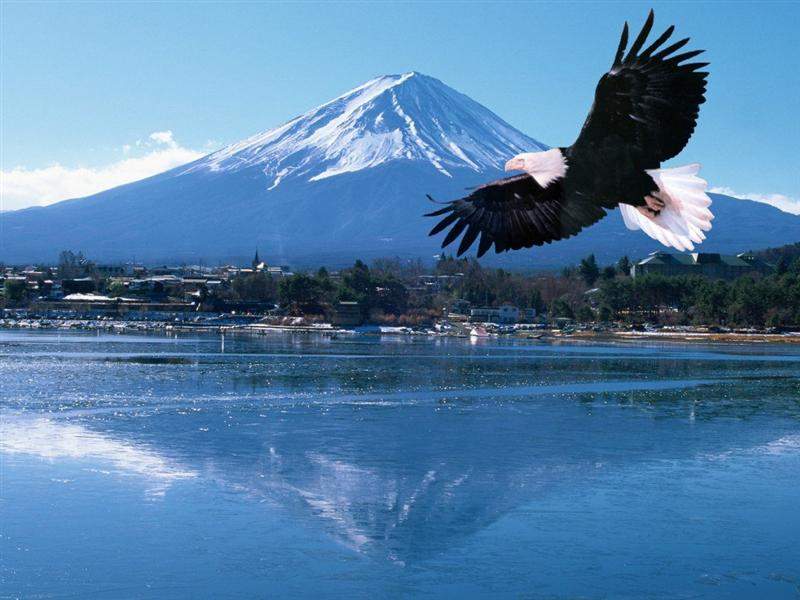 创造
雀鸟
神的创造…第五天
“…要有雀鸟飞在地面以上，天空之中。” (20下).
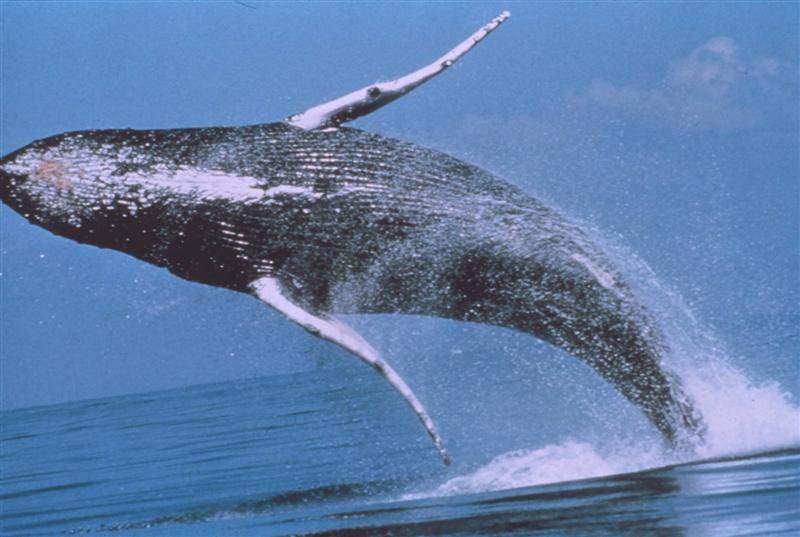 创造
金鱼
神的创造…第五天
神就造出大鱼和水中所滋生各样有生命的动物，各从其类 (21上)…
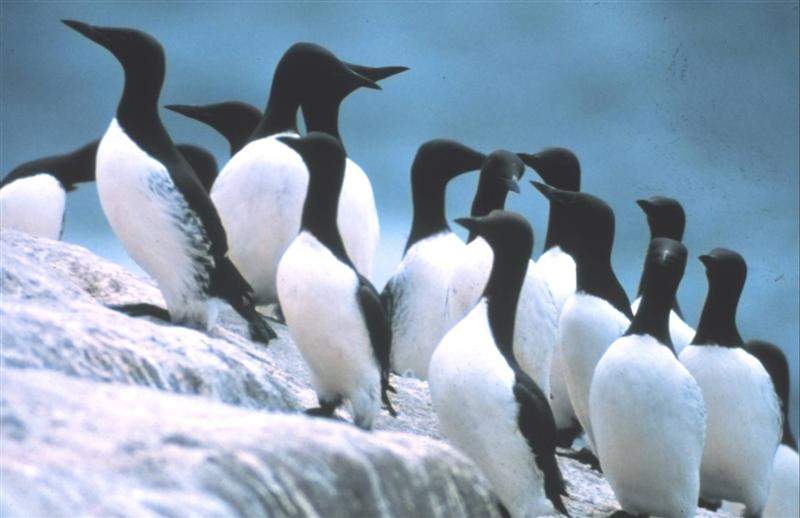 创造
企鹅
神的创造…第五天
…又造出各样飞鸟，各从其类。神看着是好的。 (21下).
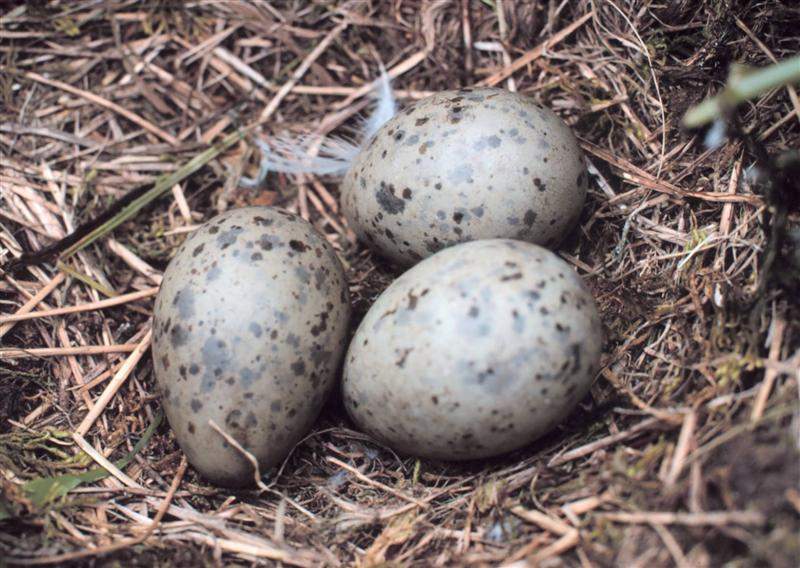 创造
滋生繁多
神的创造…第五天
神就赐福给这一切，说：“滋生繁多，充满海中的水；雀鸟也要多生在地上。” (22).
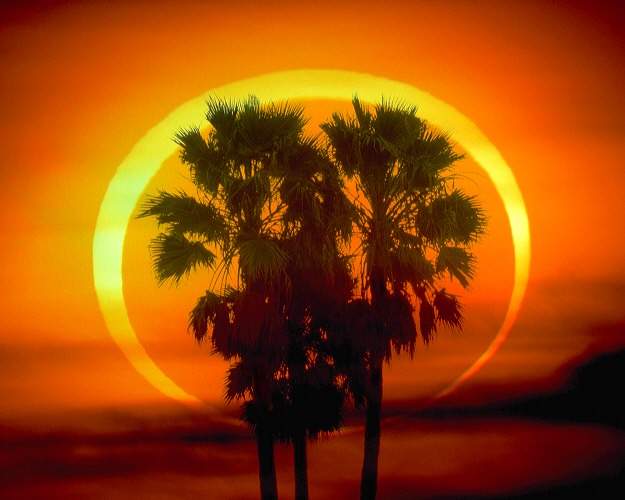 创造
第五天
神的创造…第五天
有晚上，有早晨，是第五日。(23).
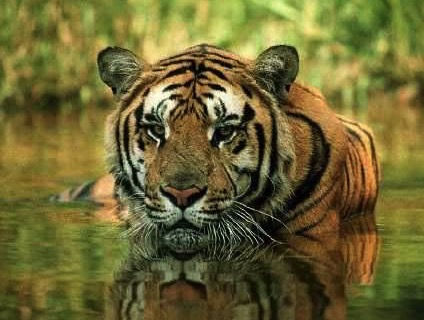 创造
动物
神的创造…第六天
神说：“地要生出活物来，各从其类；牲畜，昆虫，野兽，各从其类。”事就这样成了。于是神造出野兽，各从其类；牲畜，各从其类；地上一切昆虫，各从其类。神看着是好的。 (24-25).
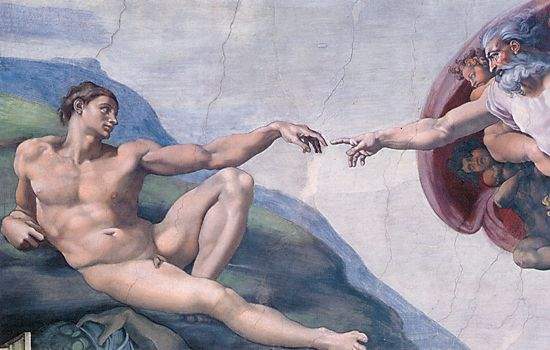 人
创造
神的创造…第六天
神说：“我们要照着我们的形象，按着我们的样式造人，使他们管理海里的鱼，空中的鸟，地上的牲畜和全地，并地上所爬的一切昆虫。” (26).
女人
创造
神的创造…第六天
神就照着自己的形象造人
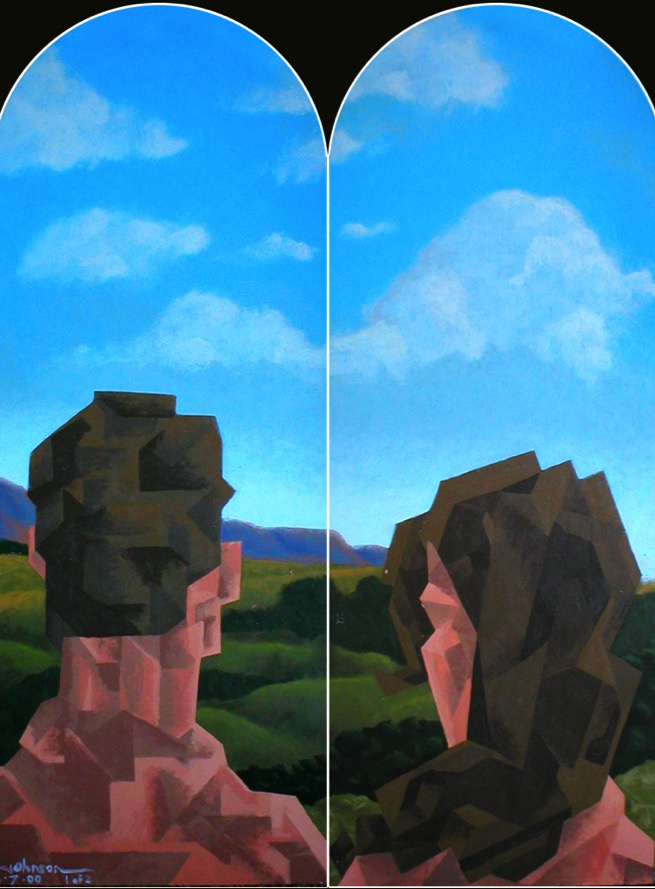 乃是照着他的形象
造男造女 (27)。
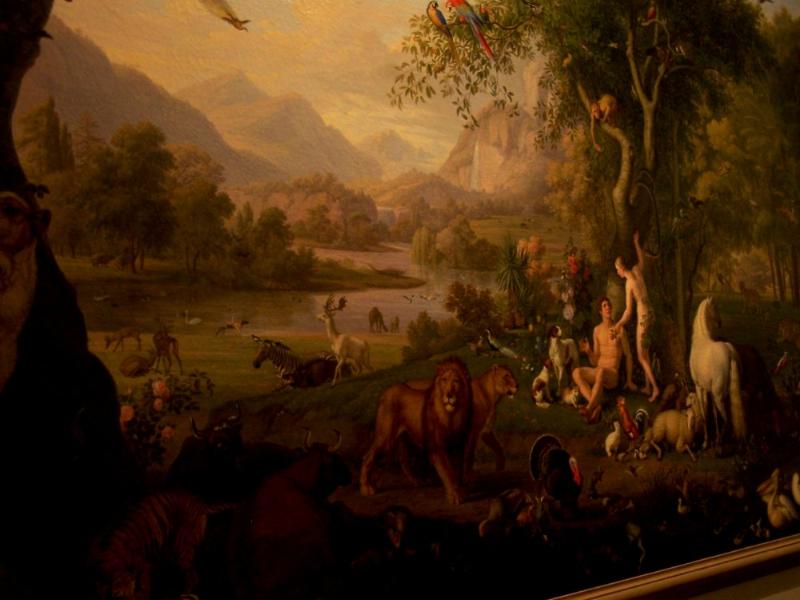 命令
创造
空中的鸟
神就赐福给他们，又对他们说：“要生养众多，遍满地面，治理这地。
也要管理海里的鱼
和地上各样行动的活物。” (28).
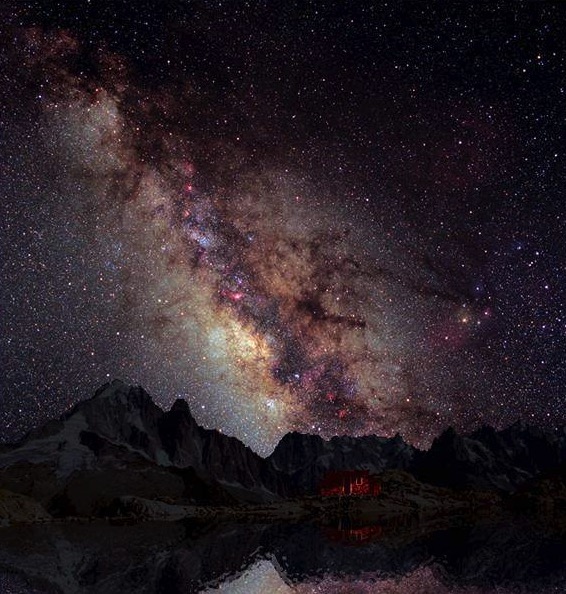 创造
总结
神的创造…第七天
天地万物都造齐了 (2:1)
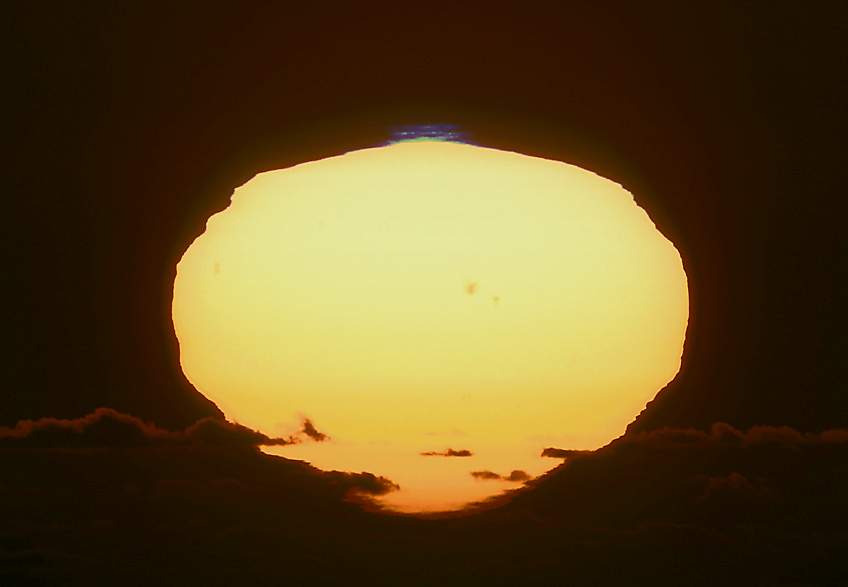 创造
第七日
神的创造…第七天
到第七日，神造物的工已经完毕，就在第七日歇了他一切的工，安息了。 (2:2).
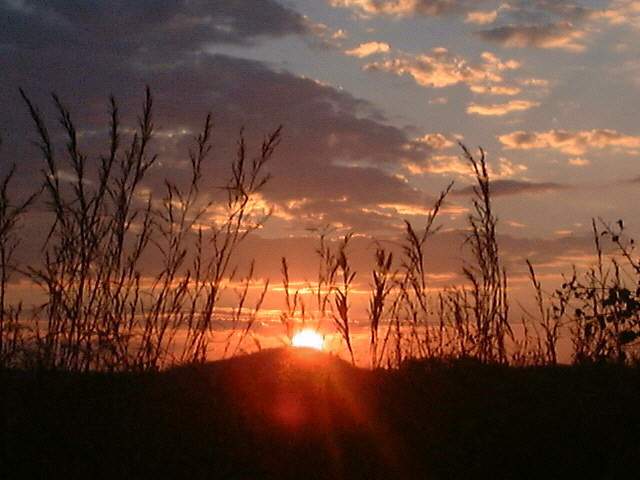 安息
创造
神的创造…第七天
神赐福给第七日，定为圣日，因为在这日神歇了他一切创造的工，就安息了。 (2:3).
六天的创造
空虚
充满
混沌
形成
第四天:  太阳，月亮与众星摆列在天
第一天: 光
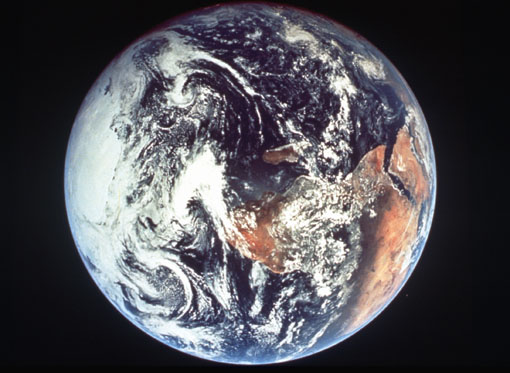 第二天: 
水与空气分开
第五天:  鱼与雀鸟
第三天: 
旱地与海分开
第五天:  动物与人
创世记 1:3-31
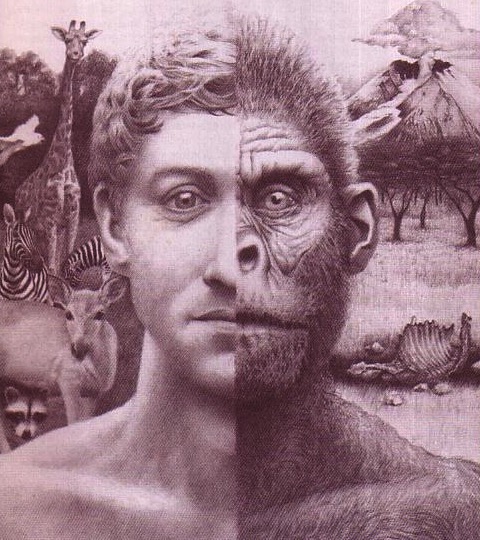 老祖宗?
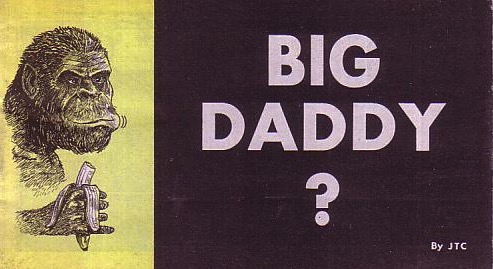 创造或进化论 ？
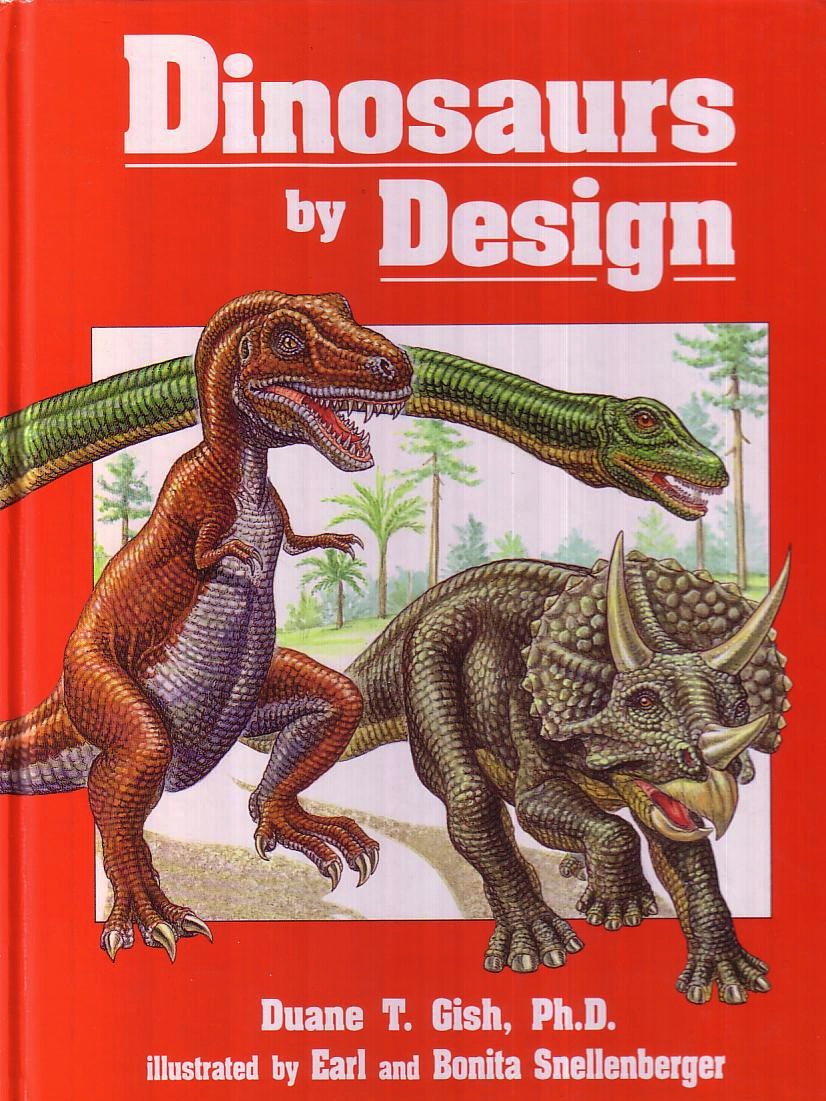 神在第六日创造了恐龙
进化论是依据转变的理论
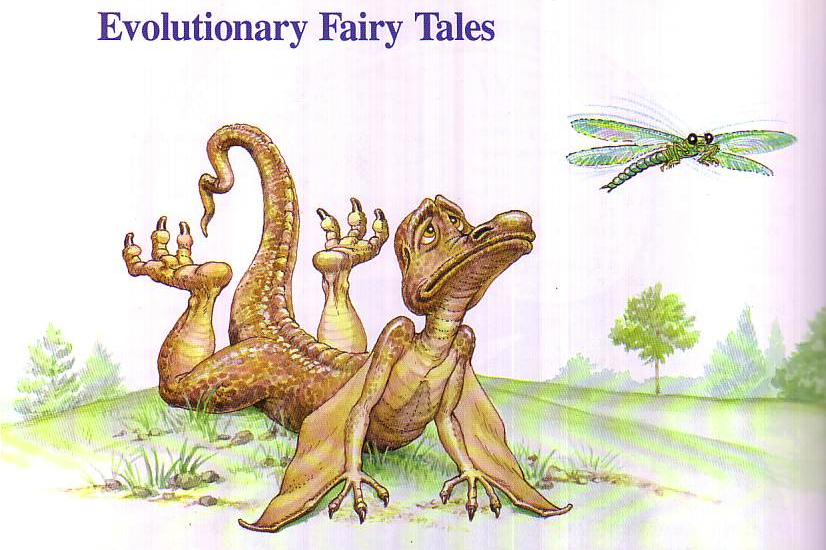 進化論的神話故事
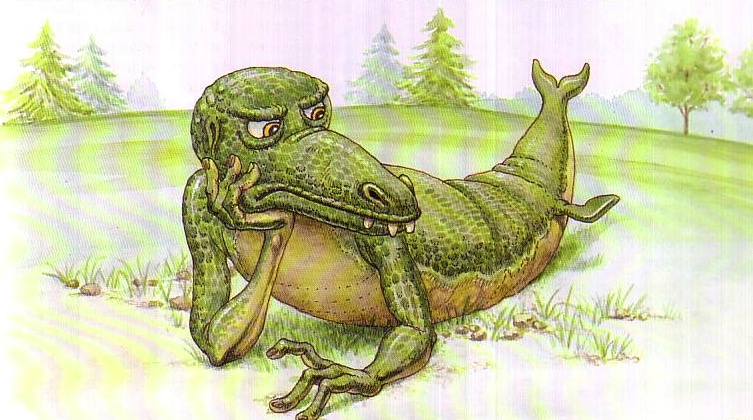 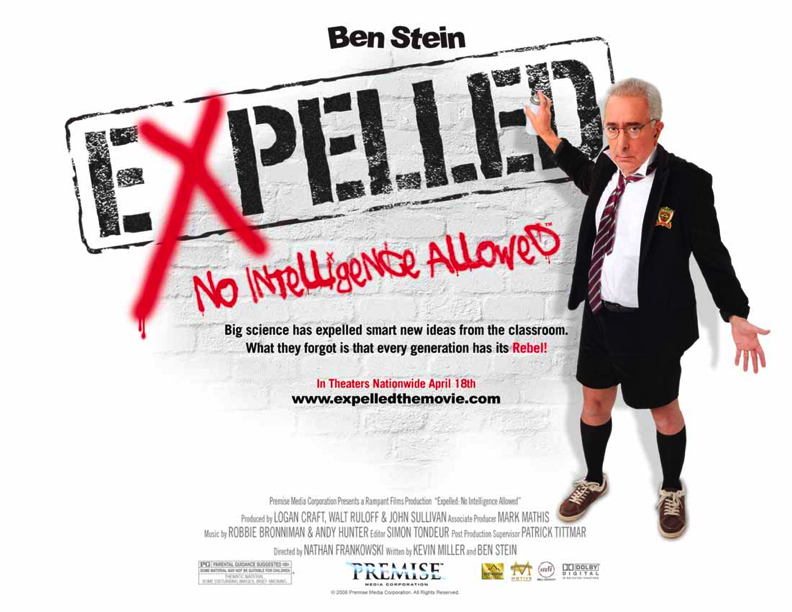 Expelled Movie Clip
不准有智慧!
Black
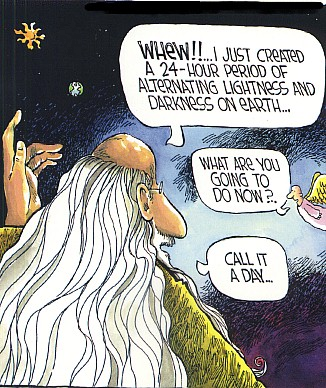 The 24-Hour View
呀，我剛剛在地上造了以24小時為期的白晝和黑夜。
哪，你現在要做什麼呢?
我要稱它為一天。
為何24小時?
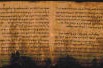 即時的創造 (詩 33:6)
“有晚上有早晨”
數字的形容詞(“第一…”)
工作與休息的規模
太陽和月亮在第四天才出現
Psalm 11:3 KJV 00422
詩11:3
根基若毀壞，義人還能做甚麼呢?
House 1 00418
House 2 00419
[Speaker Notes: Suppose many huge trucks rumbled around the house without ever touching it.]
House 3 00420
[Speaker Notes: Trucks like that would cause such a stir that they would destroy the very foundation of the house, causing it to collapse.]
Blocks-Genesis Doctrine & Doctrines 00405
第二次再來
第一次降臨
末後的亞當
咒詛
治理
教義
工作
七天創造
創世記
創世記
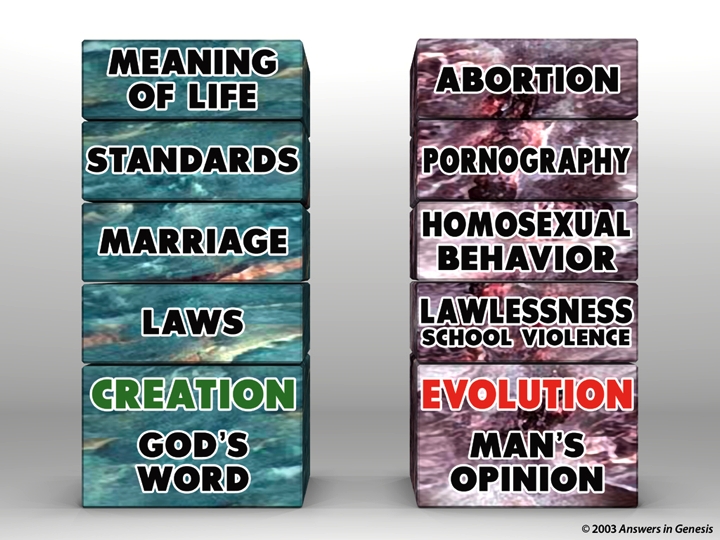 Blocks-God's Word & Man's Opinion 00403
生命的意義
墮胎
道德規範
色情刋物
婚姻
同性戀
律法
不法
創造
神的話語
進化論
人的意見
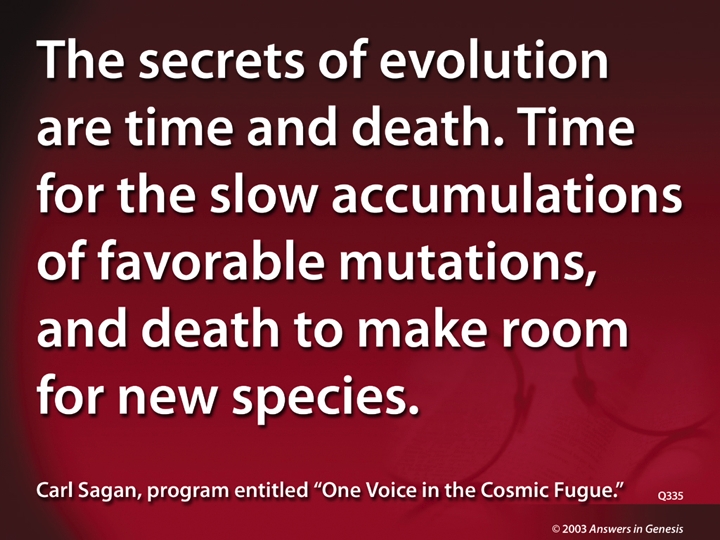 Q335-Sagan 00434
“進化論的秘訣在時間和死亡。時 間使有益的突變慢慢累積起來。死亡容讓新的品種可以產生。”
Evolution: Death-Man 00413
進化論
死亡
流血痛苦疾病
人的生存
Creation: Actions-Death 00412
創造論
人的行為
死亡
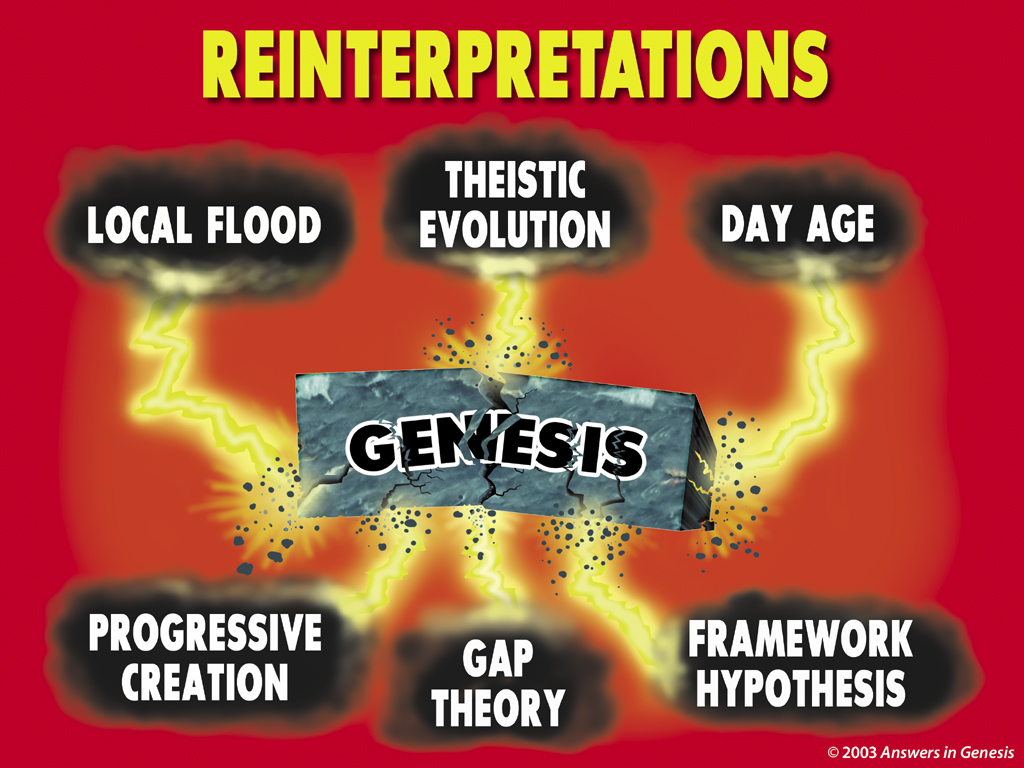 新理论
Reinterpretations 00363
神導
進化論
一日千年論
局部洪水論
創世記
漸進創造論
外框論
重造論
Black
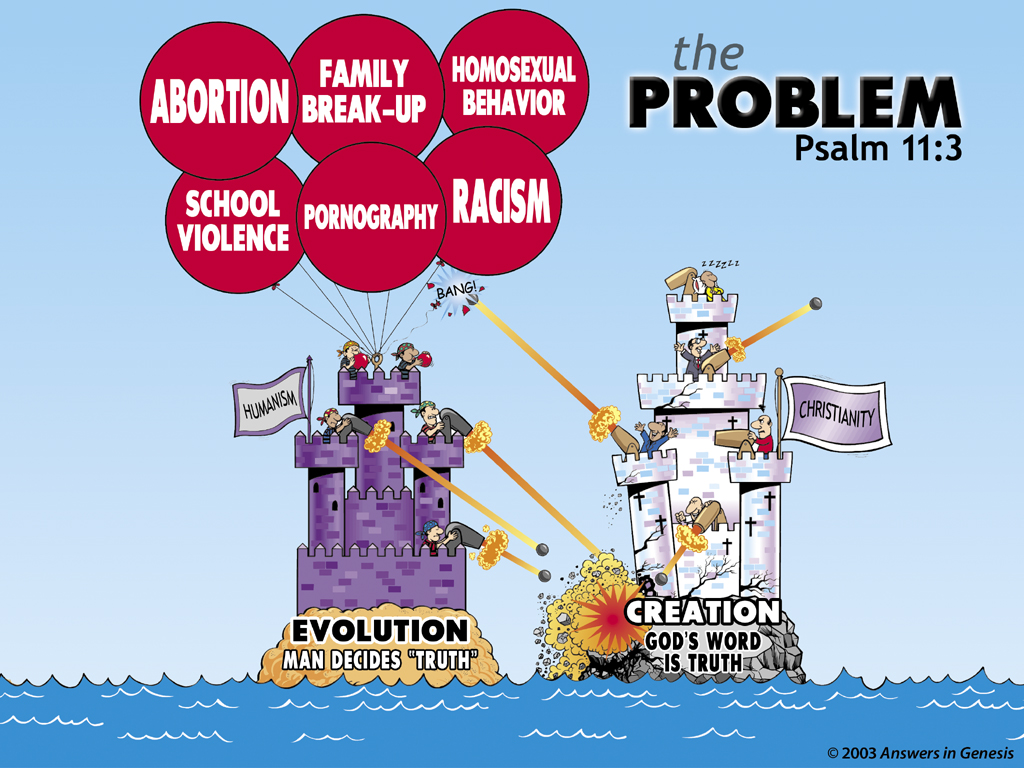 Castles-Problem: Evolution & Creation 00408
同性戀
家庭
解体
墮胎
問題
所在
種族
歧視
色情
學校
暴力
人文主義
基督教
創造論
進化論
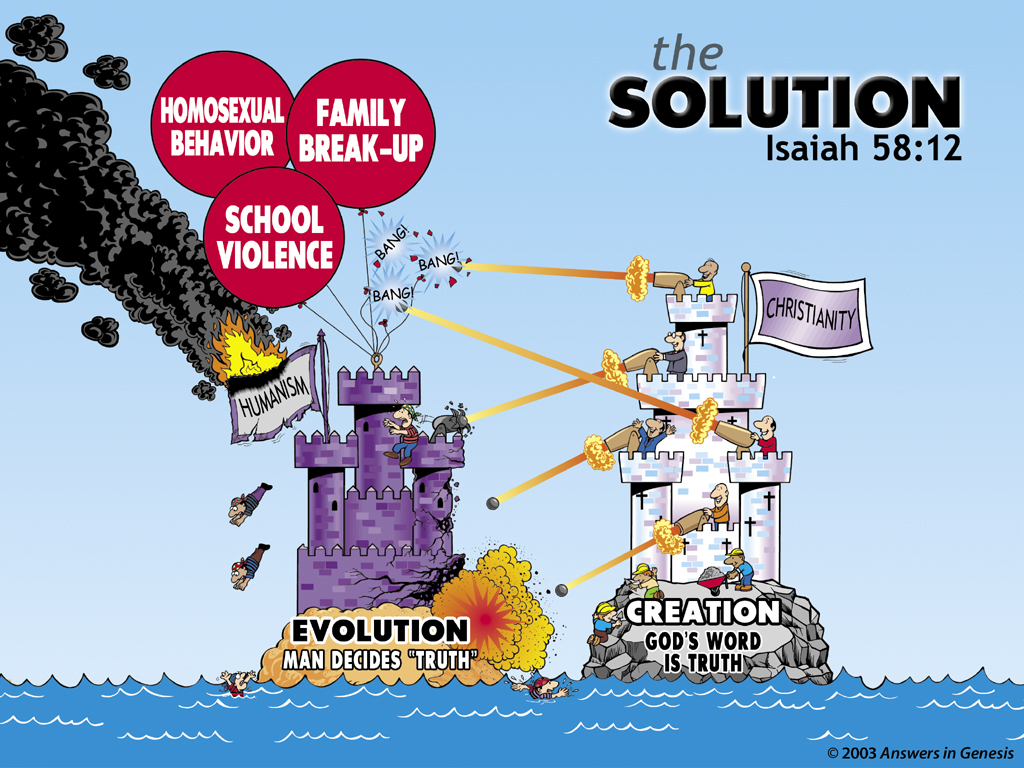 Castles-Solution: Evolution & Creation 00409
解決
辦法
同性戀
家庭
解体
學校
暴力
基督教
人文主義
創造論
進化論
AiG Web Address 00439
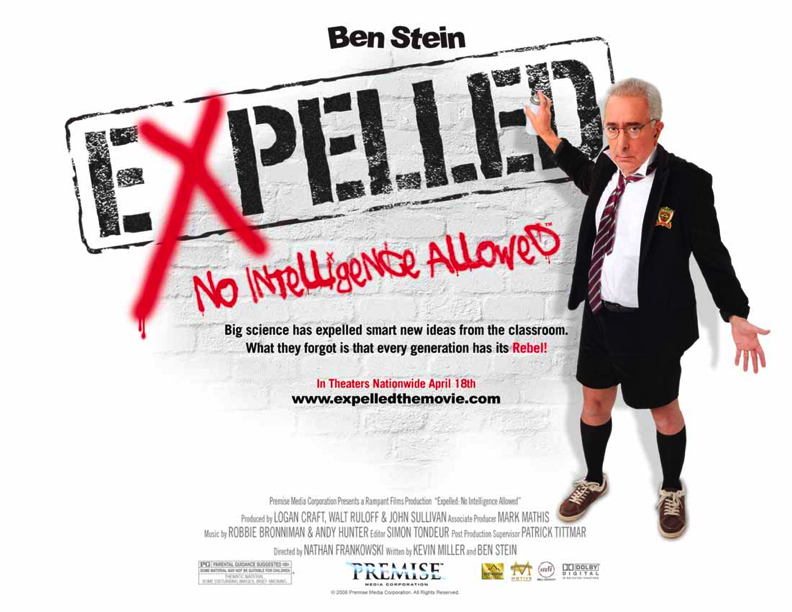 Expelled Movie Clip
不准有智慧!
免费获得该讲解!
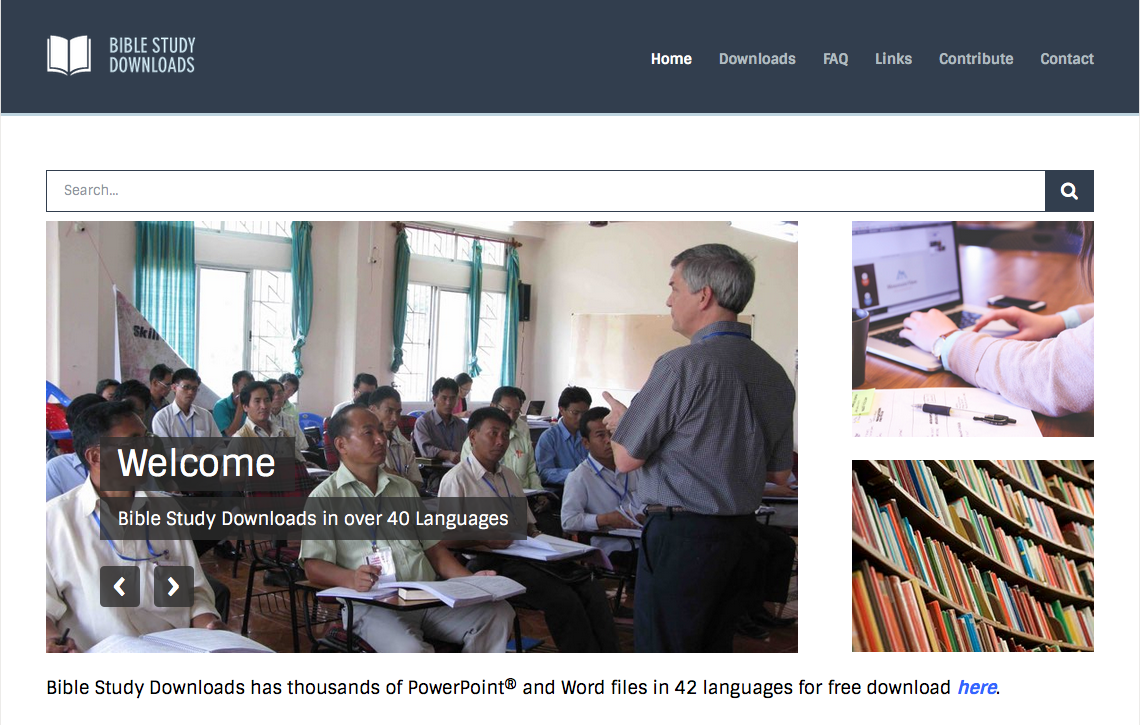 圣经学习下载
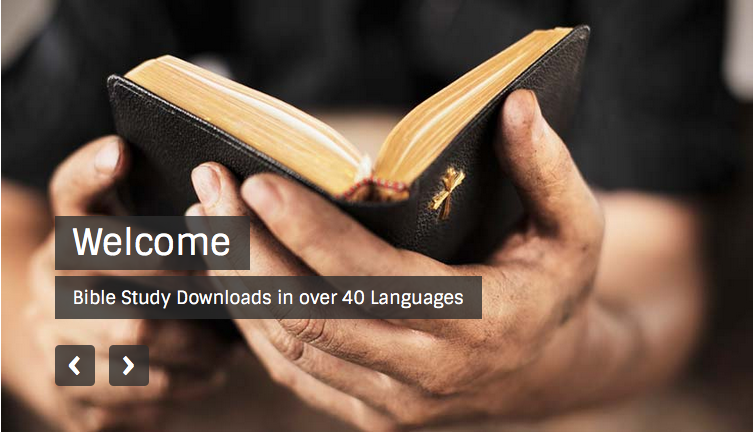 創造链接地址 BibleStudyDownloads.org
[Speaker Notes: The explanation for free!
Creation link address]